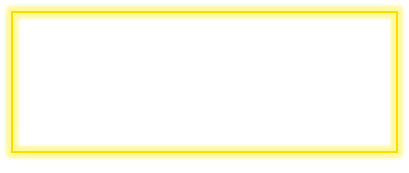 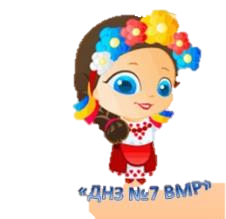 Педагогічний подіум для професійної спільноти інструкторів з фізичного виховання та музичних керівників у форматі  ShareCamp ЗДО
Вихователь-методист             КЗ «ДНЗ № 7 ВМР Ольга СЛИЗЬКОУХА
Презентація-огляд ідей «Способи використання та застосування інноваційних методів розвитку фізичної активності та музичної діяльності дошкільників»
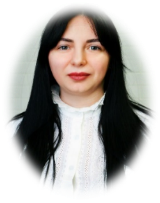 [Speaker Notes: Ми розробили цей шаблон, щоб кожен учасник команди проекту мав набір слайдів із власною темою. Ось як учасники можуть додати новий слайд до свого набору: 
Позначте, де потрібно додати слайд: Виберіть наявний слайд в області ескізів, клацніть кнопку "Створити слайд" і виберіть макет. Новий слайд матиме ту саму тему, що й інші слайди у вашому наборі. 

Увага! Не дратуйте колег-доповідачів, раптово змінюючи їхні теми. Це може статися, якщо ви виберете іншу тему на вкладці "Конструктор", що призводить до змінення зовнішнього вигляду всіх слайдів презентації.]
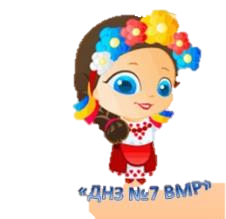 Особливості взаємодії
Логоритмічна вправа з елементами мелодекламації
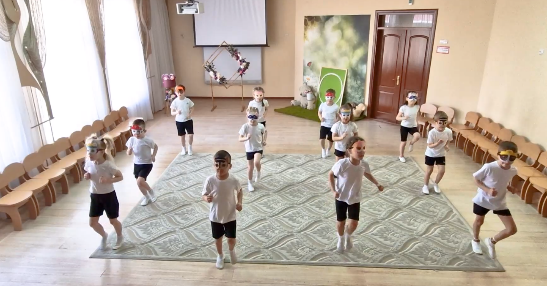 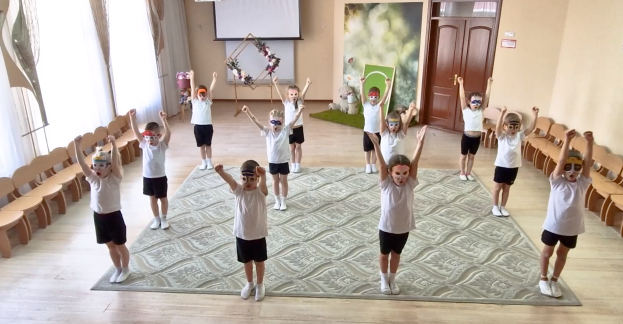 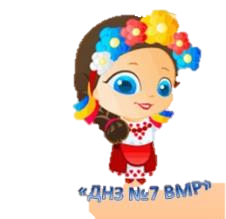 Особливості взаємодії
елементи методики Жака Далькроза та сенсорної інтеграції Джин Айрес
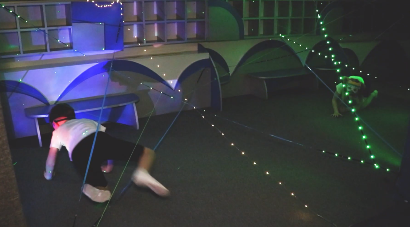 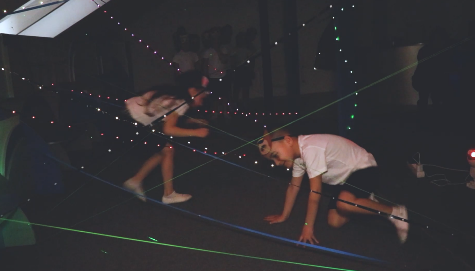 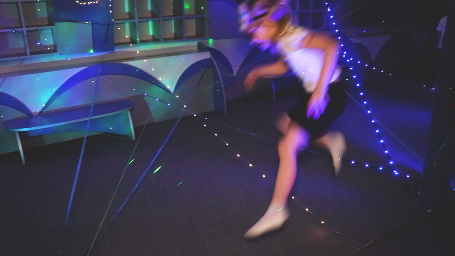 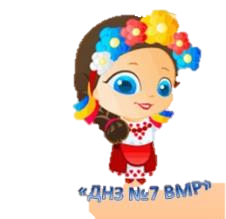 Особливості взаємодії
нейрофітнес з елементами пластичного інтонування
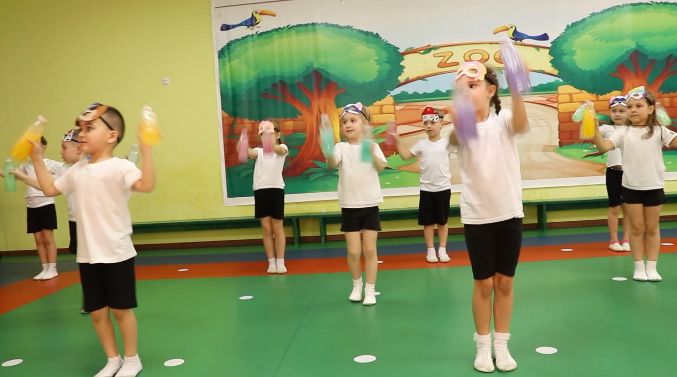 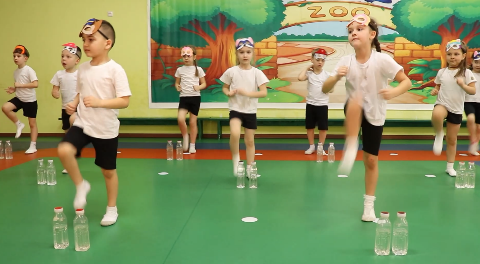 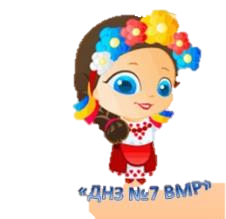 Особливості взаємодії
метод Майндфуленс та нейрогімнастика з елементами самомасажу під час активного слухання музичного твору (за методикою Батії Штраус)
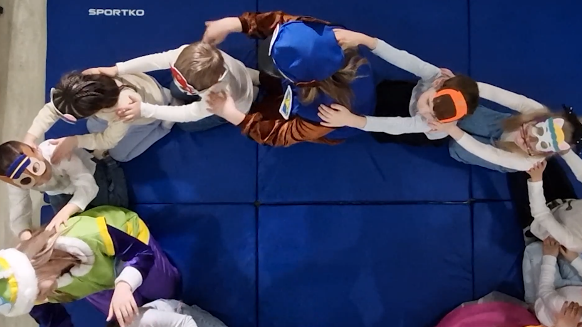 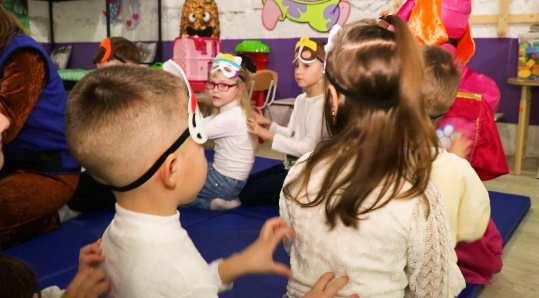 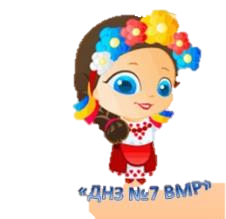 Особливості взаємодії
Релаксація
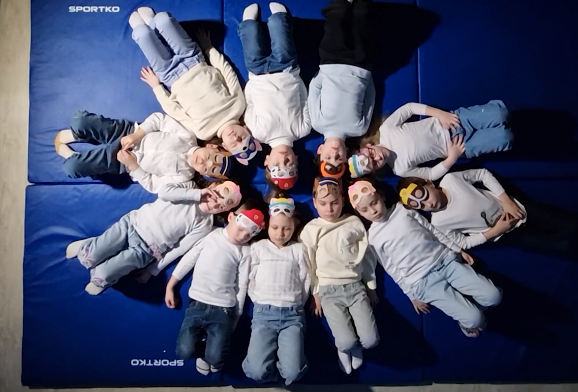 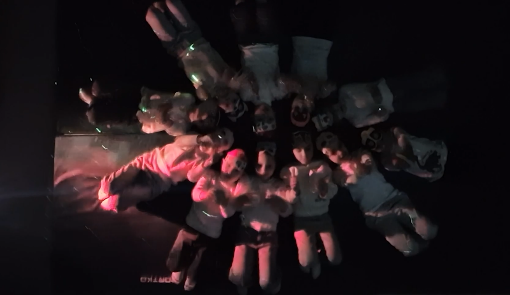 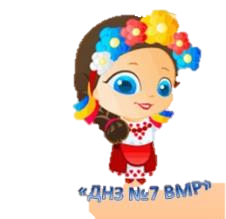 Особливості взаємодії
Гра на розвиток навичок орієнтування в просторі
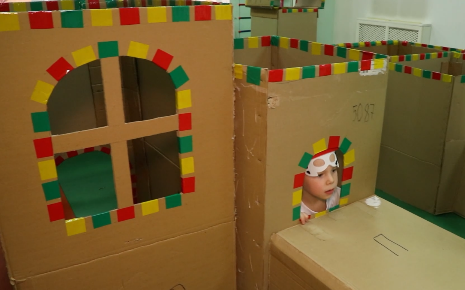 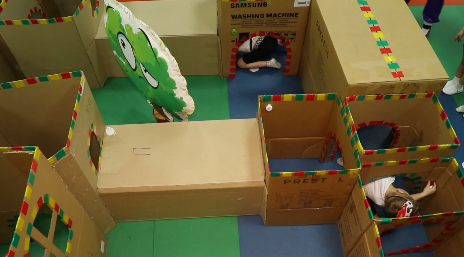 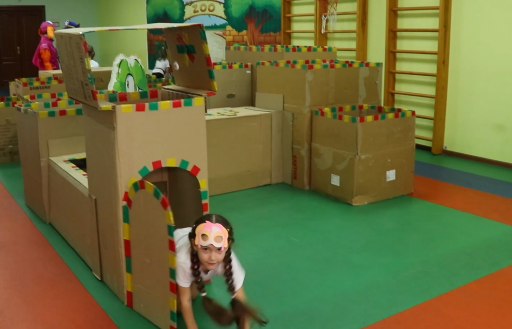 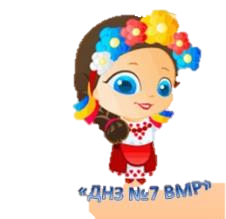 Особливості взаємодії
Перкусія тіла
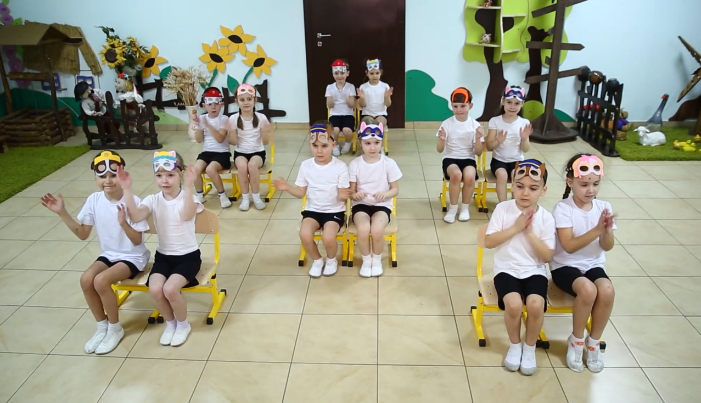 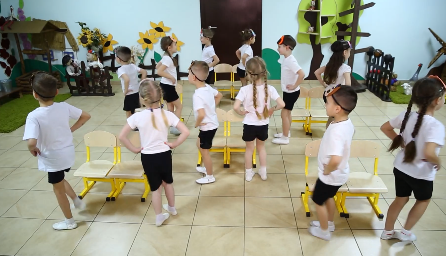 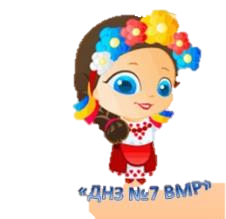 Особливості взаємодії
Перкусія тіла
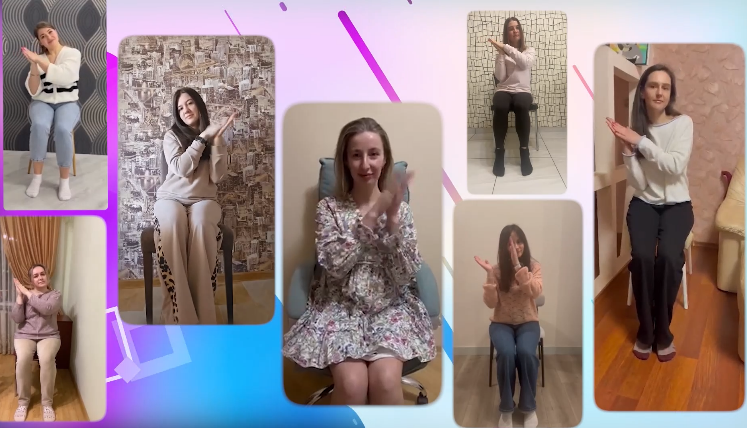 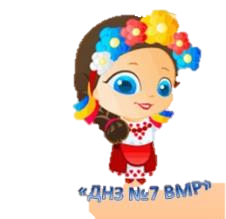 Особливості взаємодії
Гра на нетрадиційних музичних інструментах
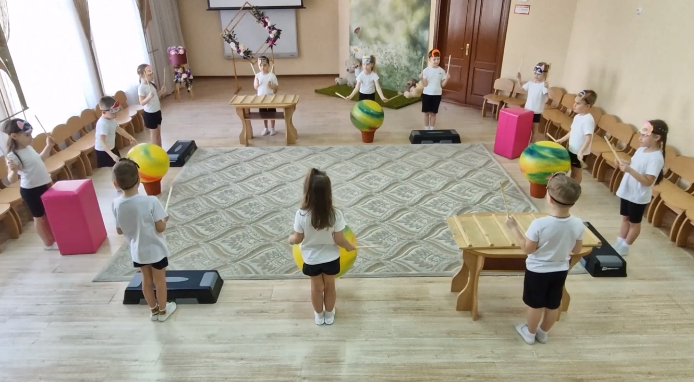 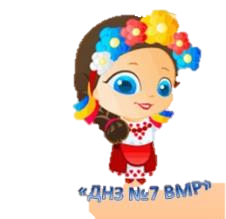 Особливості взаємодії
Елементи арт-терапії
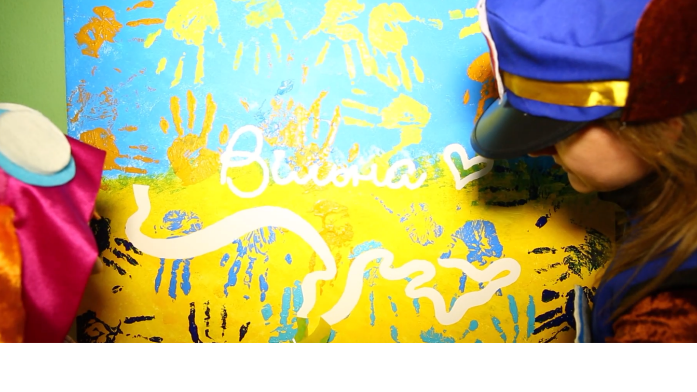 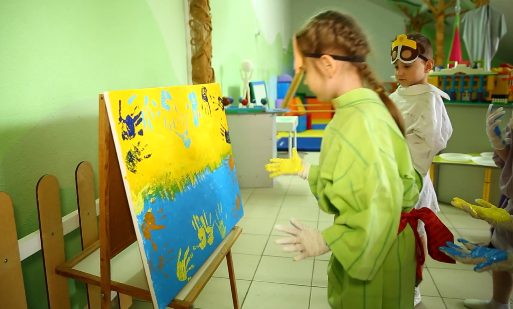 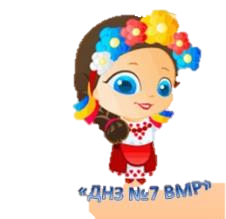 Що ми можемо взяти на озброєння?
Створювати спільні заняття та проєкти, де фізичні вправи супроводжуються музичним супроводом.
Впроваджувати динамічні паузи з музичним супроводом для підвищення активності дітей протягом дня.
Використовувати сучасні технології, аудіо- та відеоматеріали для урізноманітнення рухових та музичних занять.
Розробити спільний календар заходів, щоб ефективно інтегрувати музику та фізкультуру у освітній процес.
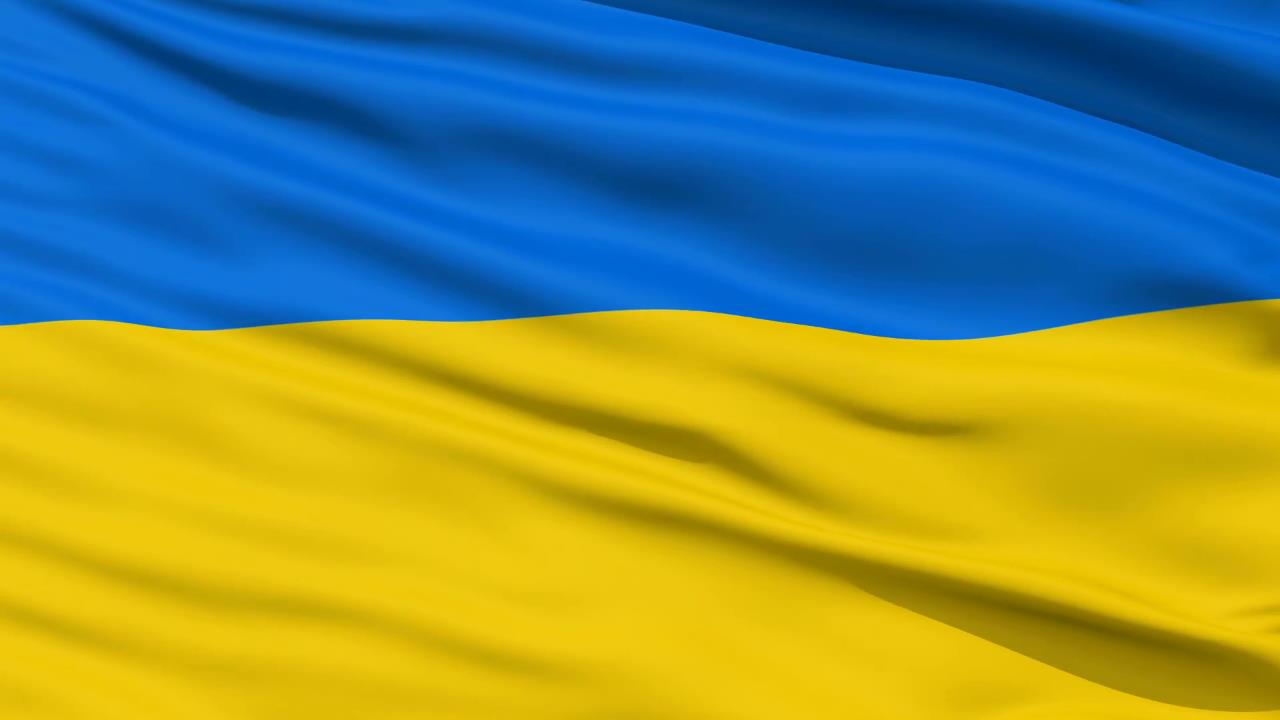 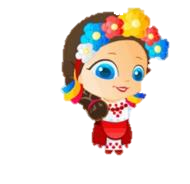 ДЯКУЮ ЗА УВАГУ!